บทที่ 4 โครงสร้างฐานข้อมูลแบบ Relational(Relational Database Model)
โดย อ.อภิพงศ์ ปิงยศ
รายวิชา สธ312 ระบบการจัดการฐานข้อมูลทางธุรกิจ
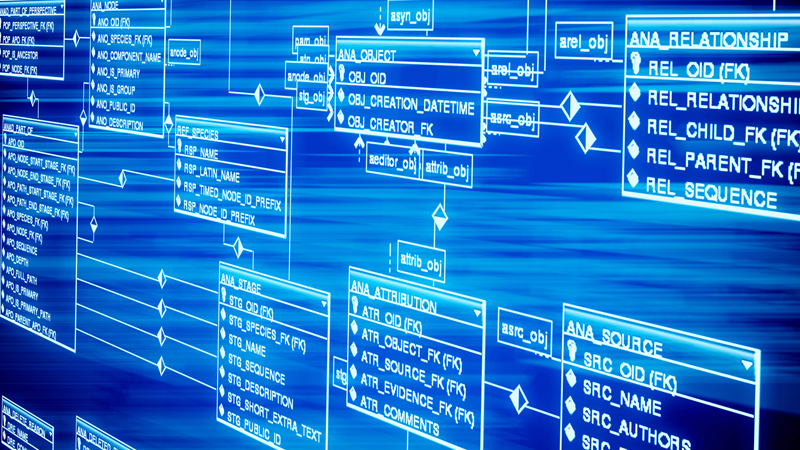 Overview
Relation
Domain
คุณสมบัติของ Relation
ประเภทของ Relation
Degree
Cardinality
Catalog ของ Relational Model
2
บทนำ
แบบจำลองข้อมูลเชิงสัมพันธ์เป็นแบบจำลองข้อมูลที่มีการใช้งานแพร่หลายมากที่สุดในปัจจุบัน จึงมีความจำเป็นอย่างยิ่งที่จะต้องศึกษาให้เข้าใจอย่างถ่องแท้
แบบจำลองข้อมูลเชิงสัมพันธ์ถูกคิดค้นโดยชาวอังกฤษชื่อ  Dr. Edgar F. Codd ในปี 1968 ซึ่งขณะนั้นเขาเป็นนักวิจัยของบริษัท IBM
ในบทนี้จะนำเสนอส่วนประกอบหลักที่สำคัญของแบบจำลองข้อมูลเชิงสัมพันธ์
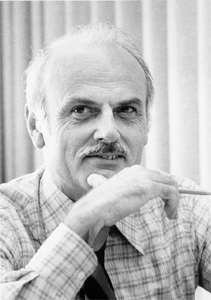 3
Relation
Relation มักเรียกว่า “Table” เป็นหน่วยที่จัดเก็บข้อมูลในรูปแบบตาราง 2 มิติ ที่ประกอบไปด้วยแถว (Row) และคอลัมน์ (Column)
Row ใน Relation จะเรียกว่า Tuple
Column ใน Relation จะเรียกว่า Attribute
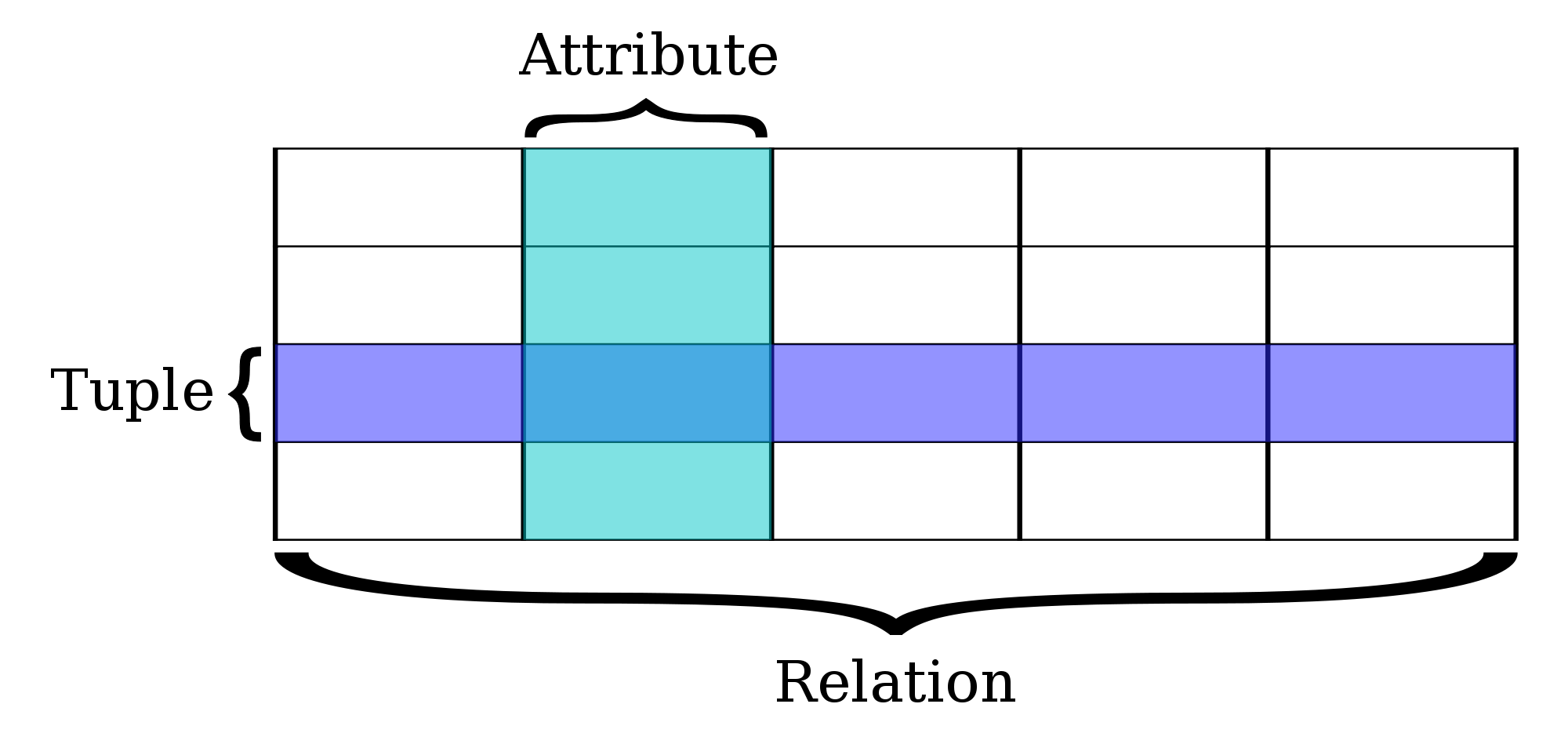 4
ตัวอย่างที่ 1 ตัวอย่าง Relation ของ Employee
EMPLOYEE
ใน Relation “EMPLOYEE”
ประกอบไปด้วย 4 Tuple ซึ่งเป็นข้อมูลของพนักงานที่มีเลขประจำตัวตั้งแต่ 00001 – 00004
แต่ละ Tuple จะประกอบด้วย 6 Attribute ได้แก่ “EmpID”, “Name”, “Surname”, “Sex”, “Salary” และ “DeptID”
5
Domain
เป็นการนิยามขอบเขตของค่าที่เป็นไปได้ให้กับข้อมูลแต่ละ Attribute
เป็นการป้องกันไม่ให้เกิดการป้อนข้อมูลที่เกินขอบเขตที่กำหนด
เช่น การกำหนดให้เงินเดือนของพนักงานต้องมีค่ามากกว่า 0 เสมอ หรือกำหนดให้เพศของพนักงานจะต้องมีแค่ชาย (M) หรือหญิง (F) เท่านั้น
6
คุณสมบัติของ Domain
1) จะต้องเป็นค่าที่มีความหมายในหน่วยที่เล็กที่สุด (Atomicity) เช่น “จังหวัด” สามารถนำมาเป็นโดเมนได้ แต่ “ที่อยู่” ไม่สามารถเป็นโดเมนได้เพราะสามารถแยกย่อยได้อีกเป็นบ้านเลขที่ ถนน ตำบล อำเภอ จังหวัด
2) ข้อมูลที่สามารถนำมากำหนด Domain ได้ จะต้องเป็นอิสระจากข้อมูลอื่น เช่น รหัสพนักงานของแต่ละคน ชื่อจังหวัด รหัสแผนก เป็นต้น
3) ข้อมูลที่นำมากำหนดโดเมนจะต้องเป็นข้อมูลประเภทเดียวกัน เช่น เพศ ควรจะมีแค่ F หรือ M ไม่ควรกำหนดเป็น 0 หรือ 1 ด้วย
7
คุณสมบัติของ Domain [cont.]
4) โดเมนที่กำหนดให้กับ Attribute อื่นที่อ้างถึง สามารถถ่ายทอดโดเมนของตนเองให้กับ Attribute ในอีก Relation หนึ่งที่อ้างถึงด้วย ดังตัวอย่างต่อไปนี้
EMPLOYEE
DEPARTMENT
8
คุณสมบัติของ Domain [cont.]
5) ค่าของโดเมนที่กำหนดให้กับข้อมูล ไม่จำเป็นต้องปรากฏในข้อมูลนั้นๆ เช่น กรณีที่กำหนดให้โดเมนของเงินเดือนพนักงานมากกว่า 0 ไม่ได้หมายความว่าทุกจำนวนที่มาค่ามากกว่า 0 จะต้องเป็นข้อมูลใน attribute เงินเดือนพนักงาน
9
คุณสมบัติของ Relation
1) Relation อยู่ในรูปของเซตทางคณิตศาสตร์ ซึ่งภายในเซตจะต้องประกอบด้วยสมาชิกที่มีค่าไม่ซ้ำกัน ตัวอย่างเช่น
POPULAR
10
คุณสมบัติของ Relation [cont.]
2) ลำดับที่ของสมาชิกใดๆ จะไม่มีผลต่อ Relation ดังนั้นภายใน Relation จึงไม่มีการกำหนดลำดับที่ให้กับแต่ละ Tuple
3) ลำดับที่ของ Attribute จะไม่มีผลต่อ Relation เพราะการอ้างถึง Attribute จะใช้ชื่อของ Attribute ในการอ้างถึงโดยตรง
4) ค่าในทุก Attribute จะต้องมีความหมายเพียงความหมายเดียว และจะต้องไม่เป็นข้อมูลที่ซ้ำกัน เช่น ตัวอย่างในหน้าถัดไป
11
EMPLOYEE
จะต้องแยกเป็น Tuple ใหม่
12
คุณสมบัติของ Relation [cont.]
5) ชื่อของ Attribute ใน Relation เดียวกัน จะต้องมีชื่อที่ไม่ซ้ำกัน
6) ค่าที่ปรากฏในแต่ละ Attribute ใน Relation เดียวกัน จะต้องใช้แทนข้อมูลที่มีความหมายเดียวกัน เช่น “EmpID” จะต้องเก็บข้อมูลรหัสพนักงานเท่านั้น ไม่สามารถเก็บข้อมูลอื่น ๆ ได้ เช่น เพศ หรือเงินเดือน เป็นต้น
13
ประเภทของ Relation
1) Named Relation เป็น Relation ที่สร้างขึ้นด้วยคำสั่ง SQL อาจเป็น Relation จริง หรือ Relation ที่สร้างขึ้นมาด้วยการ Query ก็ได้
2) Base Relation เป็น Named Relation ที่เป็น Relation จริงที่อยู่ในฐานข้อมูล
3) Derived Relation เป็น Named Relation ที่ได้มาจากการใช้คำสั่ง Query เรียกข้อมูลมาจาก Base Relation เช่น อาจใช้การ Query  “เฉพาะพนักงานชาย” ก็จะได้ Relation ด้านล่าง
14
ประเภทของ Relation [cont.]
4) View เป็น Derived Relation ประเภทหนึ่ง แต่จะเป็น Relation เสมือน (Virtual Relation)
5) Snapshot คล้ายกับ View แต่จะแตกต่างกันที่ Snapshot ที่สามารถอ่านข้อมูลได้อย่างเดียว และสามารถกำหนดเวลาในการ Snapshot ได้ เช่น รายวัน รายสัปดาห์ เป็นต้น
6)  Query Result เป็น Relation ชั่วคราว ที่เกิดจากคำสั่ง Query Language โดย Relation จะเกิดขึ้นเมื่อเรียกใช้เท่านั้น และจะหายไปเมื่อเลิกใช้งาน
7) Intermediate Result เป็น Relation ชั่วคราวที่เกิดขึ้นขณะประมวลผลคำสั่ง Query Language
15
Degree
ดีกรี คือจำนวนของ Attribute ของ Relation 
เช่น Relation “EMPLOYEE” มีดีกรีเท่ากับ 6
Relation ที่มีดีกรีเท่ากับ 1 เรียกว่า “Unary” ถ้าดีกรี 2 เรียกว่า “Binary”
EMPLOYEE
16
Cardinality
คาร์ดินัลลิตี้ คือจำนวนของ Tuple ใน Relation หนึ่งที่มีความสัมพันธ์กับ Tuple อีก Relation หนึ่ง
ใช้ในการกำหนดประเภทของความสัมพันธ์ระหว่างข้อมูลใน Relation ทั้งสอง
จากตัวอย่างนี้ ความสัมพันธ์ระหว่างสอง Relation นี้ มี Cardinality คือ (1, M)
EMPLOYEE
DEPARTMENT
17
Catalog ของ Relational Model
โครงสร้างข้อมูลของ Catalog จะมีลักษณะเหมือนกับ Relation แต่ข้อมูลที่ถูกจัดเก็บใน Catalog จะไม่ใช่ข้อมูลทั่วไป แต่จะเป็น Metadata
สมมุติให้ Catalog ประกอบไปด้วย 2 Relation มีชื่อว่า “TABLES” และ “COLUMNS” เพื่อใช้เก็บ Metadata ของ Relation “DEPARTMENT” และ “EMPLOYEE”
TABLES
COLUMN
18
Catalog ของ Relational Model [cont.]
จากตัวอย่างข้างต้น เมื่อผู้ใช้ต้องการทราบถึงโครงสร้างของ Relation “DEPARTMENT” 
โปรแกรม DBMS จะเข้ามาค้นหารายละเอียดของ Relation “DEPARTMENT” ใน Relation “TABLES” เพื่อแสดงจำนวนของ Tuple กับ Attribute
ส่วนชื่อของ Attribute ต่าง ๆ ของ Relation “DEPARTMENT” โปรแกรม DBMS จะเข้าไปค้นหาใน Relation “COLUMNS”
ผลที่ได้ต่อมาคือ Attribute “DeptID” และ “DeptName”
19
สรุป
โครงสร้างของหน่วยในการจัดเก็บข้อมูลของฐานข้อมูลเชิงสัมพันธ์ จะเก็บในรูปตาราง 2 มิติ ที่เรียกว่า Relation ที่ประกอบไปด้วย Tuple และ Attribute
แต่ละ Attribute สามารถกำหนดขอบเขตของค่าที่เป็นไปได้ เรียกว่า Domain
จำนวนของ Attribute ใน Relation จะเรียกว่า Degree
รูปแบบความสัมพันธ์ของ Tuple ระหว่าง Relation จะเรียกว่า Cardinality
20
EMPLOYEE
DEPARTMENT
21
SITE
21
COLUMN
TABLES
22